Softueri i ndërmarjeve
Enterprise software - paraqet softuer që synon apo që ka për qëllim të zgjedh problemet në ndërmarje (më radhë problemet e sektorëve). 
     
Problemet me të cilat ballafaqohen ndërmarjet
      - presionet nga konkurenca imponon nevojën e riorganizimit si dhe ndryshime në infrastrukturën informatiko – komunikuese, mirëpo
      - laramania e harduerit dhe sofuerit e cila është në shfrytëzim e sipër e rritë nivelin e kompleksitetit dhe i vështirson ndryshimet
        Zgjidhje të mundëshme…. 
       - Middleware – softuer për ndërlidhje të moduleve aplikative të cilët janë të zhvilluara me gjuhë të ndrushme programore dhe realzohen/ekzekutohen ne platforma heterogene (të ndryshme)
      - Pako softuerike me module funksionale të integruara (p.sh. marketing, finansa, kontabilitet, menaxhim me resurset humane, e tj), me interfejs shfrytëzues grafik, të bazuara në standarde industriale dhe të thjeshtë për konfigurim dhe instalim
2011
1
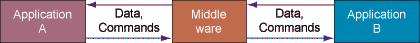 Middleware
2011
2
GJUHËT PROGRAMORE
Me zhvillimin e teknikës dhe teknologjisë informatike  janë paraqitur/zhvilluar  numër shumë i madh i gjuhëve programore.
Disa nga gjuhët më të rëndësishme programore të klasifikuara në kategori:
Gjuhët e (orientuara) makinës (machine language)
Gjhët e larta programore (COBOL,FORTRAN,ALGOL, PASCAL, BASIC,C)
Gjuhët e intelegjencës artificiale (PROLOG= PRO gramming in LOGic, LISP=LISt-Processing)
Gjuhët për programim sistemor dhe konkurent (ADA,BLISS,MODULA-2, OCCAM e tj).
Gjuhët  programuese speciale (JCL =Job Control Language)
Gjuhët programuese  vizuele (Visual Basic, Visual C++)
2011
3
Gjeneratat e gjuhëve programore

Në industrinë kompjuterike  , kjo shurtesë shfrytëzohet për ta prezantuar hapat kryesore apo "generations" në evolimin e gjuhëve programore. 
1GL or first-generation language ishte (dhe ende është ) machine language niveli ku instrucionet dhe të dhënat të cilat procesorit i ipen  në formë (vargje) të njëshve dhe xerove
2GL or second-generation language është gjuha programore e quajtur assembler  apo "assembly" 
3GL or third-generation language paraqesin ashtu të quajturat  "high-level" programming language, siqë janë  PL/I,  C,C++ Java, COBOL, FORTRAN,BASIC  e tj.
4GL or fourth-generation language  janë të dizejnuara për të qenë më afër  gjuhëve natyrale se gjuhët programore të  3GL

Gjuhët për punë me bazat e të dhënave shpesh janë të përshkruara si  4GL.  Instrukcioni Psh.
     EXTRACT ALL CUSTOMERS WHERE "PREVIOUS PURCHASES" TOTAL MORE THAN $10                (Ekstrakt = nxjerr,shkëput)
   Nëse 4gl janë të dizejnuara të mundësojnë zhvillimin e programeve specifike, atëherë:
 5gl  janë të dizejnuara ti mundësojnë kompjutorit vet ta zgjidh problemin, kurse shfrytëzohen kryesisht  në Intelegjencën Artificiale. Prolog, OPS5, dhe Mercury janë gjuhët më të njohura të gjuhëve të gjeneratës së 5-të
2011
4
Machine Languages
Use binary coded 
instructions
High Level Languages
Use brief statements
Markup Languages
Use embedded
control codes
1001 1001
1100 1101
<H1>First heading</H>
<!ELEMENT Product
 (#Item | manuf)>
Compute X = Y + Z
Assembler Languages
Use symbolic coded
instructions
Fourth Generation
Languages
Use natural statements
Object-Oriented
Languages
Define objects that
contain data and actions
SUM THE FOLLOWINGNUMBERS
LOD Y
ADD Z
Document.write
(“Hi There”)
Categories of Programming Languages
2011
5
[Speaker Notes: The operating system of a computer manages the operations of the CPU, controls the input/output and storage resources and activities of the computer system, and provides various support services as the computer executes the application programs of users.  
The user interface is the part of the operating system that allows users to communicate with the computer.  Interfaces can be command-driven (the user types in command instructions through the keyboard), menu-driven (the user selects commands presented on-screen with either a mouse or keyboard), and graphical (the user selects commands that appear as icons, buttons, bars, and other images with a mouse or other pointing device).  Through the interface, the end user has access to the following resources:
Resource Management.  These programs manage the hardware of a computer system, including its CPU, memory, secondary storage devices, and input/output peripherals.
File Management. Operating systems also contain file management programs that control the creation, deletion, and access to files of data and programs.  File management involves keeping track of the physical location of files on magnetic disks and other secondary storage devices. 
Task Management.  Task management programs manage the computing tasks of end users.  They give slices of the CPU's processing time to tasks and determine the logistics of which tasks take priority over others when more processing time is required.  
Instructor’s Note:  The following is extra-textual material on this topic:
Utilities and Other Functions.  Operating systems may contain additional programs (or support for them to be added later) called utilities that help maintain the integrity of the system and its interface with the system hardware.  Common utilities are used to defrag a system's hard drive, compress the space programs and files need for storage, or other functions.

Teaching Tips
This slide corresponds to Figure 4.19 on p. 151 and relates to material on pp. 151-152.

Discussion topic:  Discuss the advantages and disadvantages of popular operating systems, e.g. Windows 2000, UNIX, LINUX, Netware, etc.]
Fazat e zhvillimit të  programeve kompjuterike
Zhvillimi i programit kompjuterik kalon nëpër një sërë fazave ndërmjet veti të ndërlidhura dhe kushtëzuara, të cilat sëbashku formojnë proces i cili quhet programim, dhe rezultat i të cilit është programi.
Programi është grup i instrukcioneve me të cilat njeriu e dirigjon/drejton punën e sistemit kompjuterik në realizimin e detyrave të parashtruara.
               Fazat në procesin e programimit janë:
                - analiza e problemit
                - zhvillimi i algoritmit
                - kodimi
                - kompajlimim (përkthimi) i programit
                - testimi i programit dhe 
                - dokumentimi i programit
2011
6
2011
7
2011
8
Other Languages
Natural languages: User types in or speaks English, computer evolves program
Hypertext Markup Language (HTML): Code used to develop World Wide Web (WWW) pages and sites
HTML tags tell a Web browser how to display data
eXtensible Markup Language (XML): Used for data exchange on WWW
XML tags are used to convey the meaning of data
2011
9
Compiler
 Interpreter
 Assembler
1001101
1110101
0010110
IF A := B
THEN
Language
Translator
Program
Source
Program
Language
Translation
Process
Written in
BASIC,
COBOL,
etc.
Machine
Language
Object
Program
Programming Language Translation
Language translator: software that converts a programmer’s
source code into its equivalent in machine language
Object code: Another name for machine language code
Source code: high-level program code written by the programmer
2011
10
[Speaker Notes: A programming language allows a programmer or end user to develop the set of instructions that constitute a computer program.  Each programming language has its own unique vocabulary, grammar, and uses.  The major categories of programming languages are identified on the slide and described below:
Machine Languages.  Machine languages (or first-generation languages) are the most basic level of programming languages.  These use binary codes unique to the computer, requiring programmers to have a detailed knowledge of the specific CPU they wish to write software for.
Assembler Languages.  Assembler languages (or second-generation languages) reduce the difficulties in writing language code by using translator programs (assemblers) that convert the symbolic language of the code into machine language.  
High-Level Languages.  High-level languages (or third-generation languages) use instructions, called statements that closely resemble human language or the standard notation of mathematics.  They are translated into machine language by compilers or interpreters. 
Fourth-Generation Languages.  Fourth-generation languages describe a variety of programming languages that are more nonprocedural and conversational than previous languages.  Nonprocedural languages have programmers specify the results they want while the program works with the computer to determine the sequence of instructions that will accomplish those results.
Object-Oriented Languages.  Object-oriented programming (OOP) ties data and instructions together into objects that can be combined in many different ways with other objects to create programs.  Unlike procedural languages, OO systems objects tell other objects to perform actions on themselves.  Thus, objects are more efficient and can be reused to create new programs.  Java is an example of an OOP, which is specifically designed for real-time, interactive, web-based network applications.  What makes Java so special is that it is computing platform independent.   This means that any computer and any operating system anywhere in a network can execute Java programs. 
HTML.  Is a page description language that creates hypertext or hypermedia  web documents.  HTML embeds control codes, or tags, in the ASCII text of a document.  These tags are used to designate titles, headings, graphics, multimedia components, as well as hyperlinks within the document. 
XML.  Unlike HTML, XML describes the content of web pages by applying identifying tags or contextual labels to the data in web documents.  By classifying data in this way, an XML website's information is more searchable, sortable, and easier to analyze.  

Teaching Tips
This slide relates to material on pp. 156-160.]
2011
11
Hijerarkia e të dhënave
Me qëllim të transformimit racional të të dhënave në informacione ato së pari duhet të organizohen në mënyrë adekuate dhe efikase.

Organizimi i të dhënave implikon radhitje hijerarkike të të dhënave të cilët fillojnë nga elementet më të imta të të dhënave të cilat në procesin e përpunimit e të dhënave i shfrytëzon njësia qëndrore e sistemit llogaritar - Central Procesing Unit 
(bit) dhe ndërlikohet me
bajtet (karakteret),
fushat, 
rekordet, 
fajllet dhe 
baza e të dhënave.
2011
12
Fajlli i Personelit
Fajlli i Sasive në Depo
Fajlli i Partner afarist
1256767 Bekim Hajdari 03 05 57
1978325 Suat Ademi 15 12 64
2567356 Alba Krasniçi 25 08 71
Baza  e të dhënave
Fajlli
Vargu
1256767 Bekim Hajdari 03 05 57
Fusha
Bekim Hajdari
Bajti
11010111
Bitet
1,0
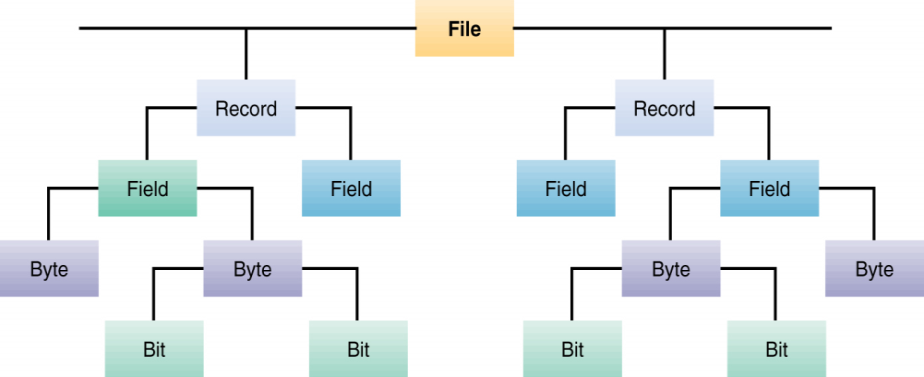 KIERARKIA E TË DHËNAVE TE    
     SISTEMET KOMPJUTERIKE
2011
13
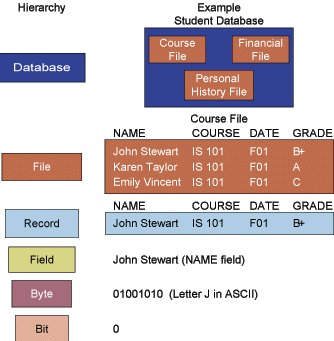 Data Hierarchy in a Computer System
KIERARKIA E TË DHËNAVE TE    
     SISTEMET KOMPJUTERIKE
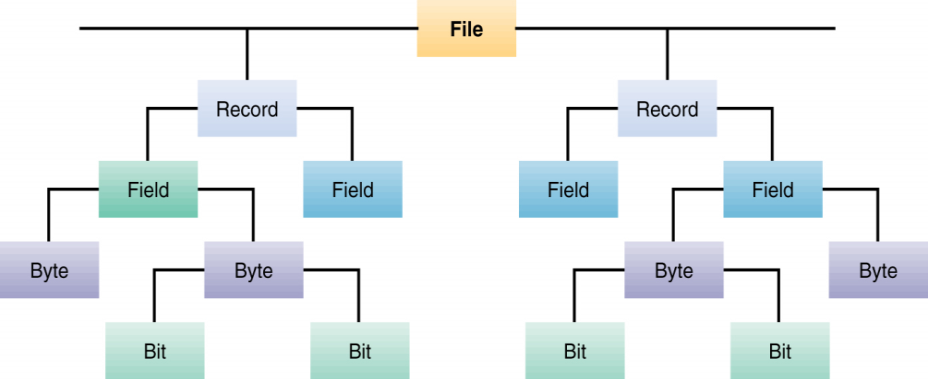 2011
14
Bazat e të Dhënave
Arsyeja apo detyra kryesore i bazave të të dhënave është që strukturave udhëheqëse t’iu sigurojë aso të dhënash/informatash me ndihmën e të cilave do të mundeshte të miren vendime të drejta në menaxhimin me ndërmarjen.   

Organizimi i të dhënave në baza të të dhënave  bëhet me qëllim që shfrytëzuesit t’i mundësohet manipulimi më i shpejt, më i lehtë dhe më efikas me të dhëna.
2011
15
Teknologjia e Informacionit brenda Organizatës
Burimi: Introduction to Information Systems, Rainer,Turban, Potter
2011
16
2011
17
Burimi: Introduction to Information Systems   Rainer  Turban  Potter
Bazat e të dhënave: Përpunimi tradicional i fajlleve(Traditional File Processing)
Organizimi i të dhënave në fajlle
  Organizimi i të dhënave në fajlle (datoteka) përcillet me probleme të caktuara shkaku i rritjes të sistemeve (kontabiliteti, finansat e tj.) zhvillojn sistemet e tyre me të dhëna, sepse çdo aplikacion kërkon fajllin dhe programin e vet kompjuteristik për të funksionuar.
2011
18
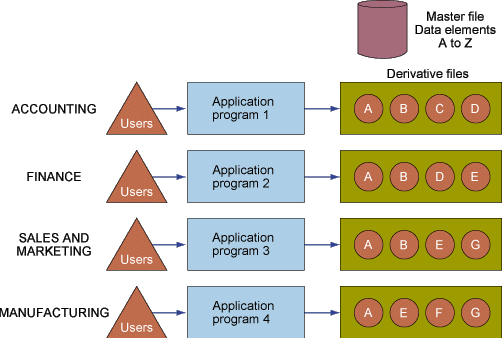 ORGANIZING DATA IN A TRADITIONAL FILE ENVIRONMENT
Traditional File Processing
2011
19
Problemet në përpunimin tradicional të fajleve
Redundanca e të dhënave                                                                            -  të dhënat të njejta  gjinden në disa vende (disa her të memoruara).
Mospërputhja (jokosistenca) e të dhënave                                                    - kopje të ndryshme të të dhënave nuk përputhen mes veti.
Izolimi të dhënave                                                                                       – Qasja dhe Integrimi i të dhënave (fajlleve) të disa  aplikacioneve është e vështirë.
Sigurimi                                                                                                     - mund të jetë e vështirë  kufizimi i qasjes i të dhëna të ndryshme në aplikacone.
Integritetin e të dhënave                                                                              - të dhënat duhet të jenë të sakta dhe korrekte.
Aplikacioni/varësia e të dhënave                                                                     – zhvillimi i aplikacioneve është bërë duke u bazuar mënyrës së memorimit të të dhënave.
2011
20
[Speaker Notes: Data redundancy – the same piece of data may be repeated in many places
Data inconsistency – the various copies of the data may have different values
Data isolation – hard to access data from different applications
Security – protect the data so that only authorized users have access – harder in a file environment with so many applications
Data integrity – making sure the data is accurate and in the correct form
Application / data independence – desirable not to have to develop applications based on the way the data is stored.  Need to have the two independent of each other.]
Traditional File Environment
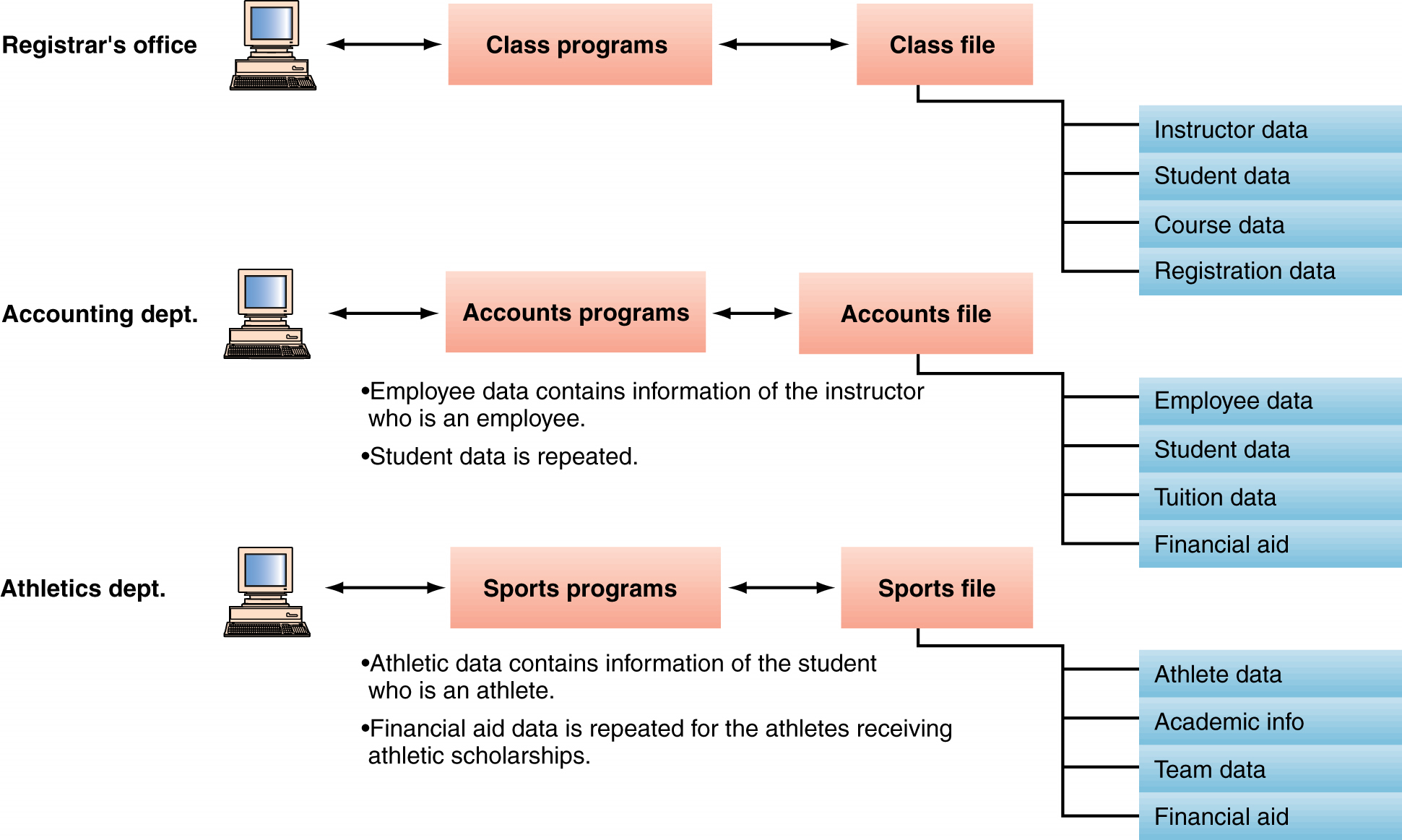 2011
21
Bazat e të dhënave: Qasje Moderne
(Database : The Modern Approach)
Teknologjia moderne e bazës së të dhënave ka mundësuar mbajtjen e të dhënave në një vend, në vendë se të mbahen të ndara për çdo aplikacion 

Të dhënat e vendosura në bazën e të dhënave në këtë mënyrë paraqesin një kolekcion të të dhënave të organizuara ashtu që:

      - të ju shërbej në mënyrë efikase shfrytëzuesve,

      - të bëhet lehtë administrimi i tyre

      - ti përdorin më shumë aplikacione përmes centralizimit të të  dhënave dhe

      - minimizimit të redundancës së të dhënave
2011
22
Baza e të dhënave: Qasje Moderne (Database : The Modern Approach)
The database management system provides access to the data
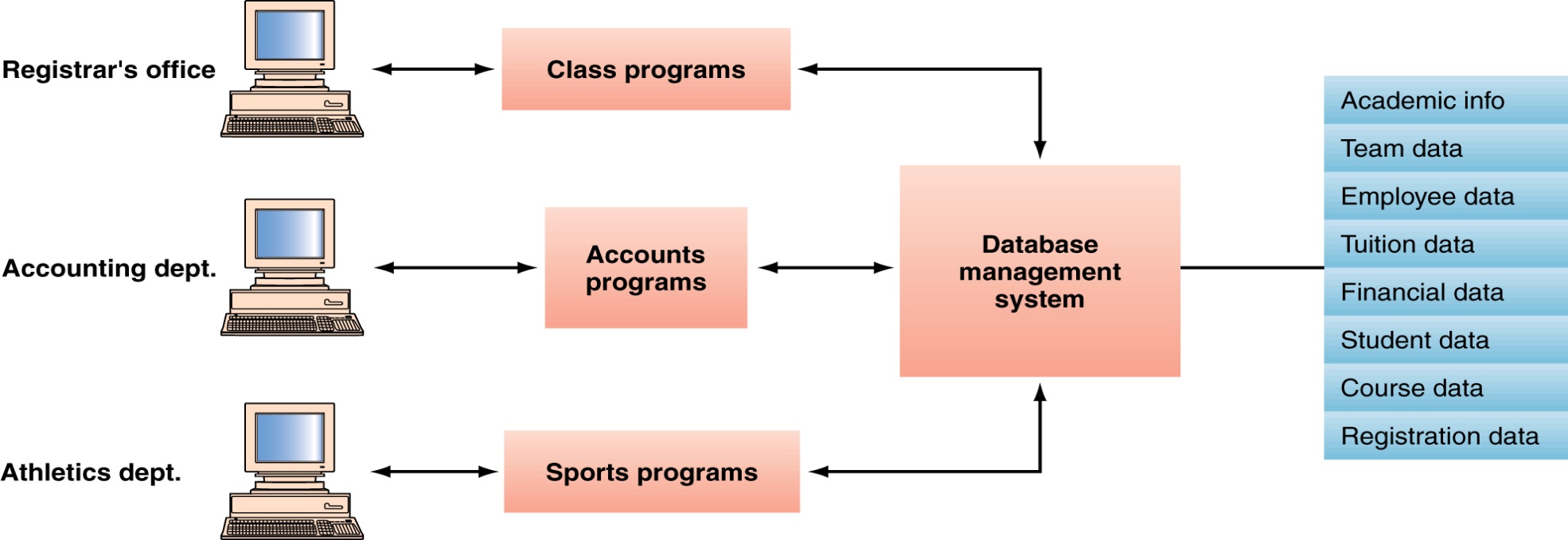 2011
23
Organizimi i të dhënave në formë të Bazave të të dhënave i ka këto përparësi:
Zhvillimi i aplikacioneve bëhet në mënyrë më të lehtë, më të lirë dhe më fleksibile

Ndrrimet në bazën e të dhënave nuk kërkojn edhe ndrime në programe

Është më i lehtë dhe më i qartë

Mundsia për pyetje ad-hoc

Qasje e lehtë e të dhënave

Zvoglohet çmimi i shfrytzimit dhe azhurimit të të dhënave

Sigurohet konsistenca e të dhënave

Sigurohet dispozicion më i madh i të dhënave
2011
24
Programet për shitje
Raporetet
të dhënat e shitjes
të dhënat e furniz
të dhënat e pagave
të dhënat për mjetet themelore
Programet për furnizim
Raportet
DBMS
Prog për llogar e pagave
Raportet
Prog e mjeteve themelo
Raportet
Sistemi për menaxhimin me Bazat e të dhënave
 (DBMS)





Formimi, hulumtimi, azhurimi, mirmbajtja
Fajlli 2
Fajlli 1
Fajlli 1
Fajlli 2
Centralizimi (eliminimi i njëkohshëm i redundancës)
Fajlli 3
Fajlli 4
Fajlli 3
Fajlli 4
Baza e të dhënave dhe Sistemi për menaxhim me 
Bazat e të dhënave
2011
25
Sistemi për menaxhim me bazat e të dhënave (DBMS)
Me bazat e të dhënave qeveris softver i posaqshëm i quajtur softver për qeverisje me bazat e të dhënave/DBMS/.

Bëhet fjalë për një grumbull të produkteve programore që kanë për detyrë realizimin, mirmbajtjen dhe shfrytëzimin e bazës së të dhënave, në fakt DBMS vepron si një lidhje midis programit aplikativ dhe fajllit me të dhëna fizike.

Kur programi aplikativ e kërkon ndonji të dhënë të caktuar, Sistemi për menaxhim me bazat e të dhënave/DBMS/ e gjen atë në bazën e të dhënave dhe të njejtën ia ofron programit aplikativ.
2011
26
Shfrytzuesi2
Shfrytzuesi 1
Shfrytzuesi 3
Fajlli logjik 1
Fajlli logjik 2
Fajlli logjik 3
Fajlli logjik 4
Sistemi për qeverisjen me baza të të dhënave (DBMS)
Fajli fizik
Fajli fizik
Fajli fizik
Fajli fizik
Fajli fizik
Fajli fizik
Fajli fizik
Fajli fizik
BDH
Fajli fizik
Fajli fizik
Fajli fizik
Fajli fizik
Fajli fizik
Fajli fizik
Fajli fizik
Fajli fizik
Programi 1
Programi 2
Programi 3
Programi 4
Sistemi për qeverisjen me bazën e të dhënave (DBMS)në nivelet e arhitekturës së bazës së të dhënave.
Shfrytzuesit
 
 
 
                                                                                           Programet
  
	
                                                                                                                                                                                             Fajlletlogjike
	
 
 



 
 
                                                                                                                                                                                                                                

                                                                                       Niveli fizik
Sistemet e bazave të të dhënave (kombinimi i një DBMS me b.dh. konkrete)
2011
27
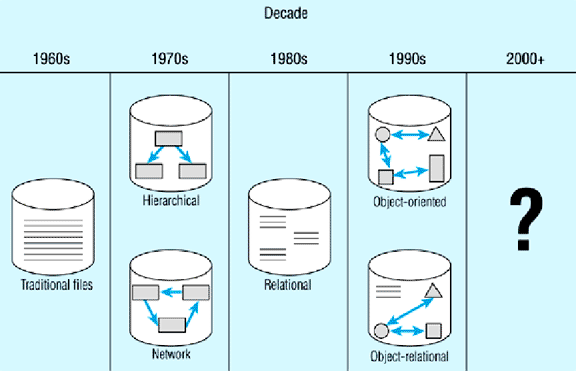 2011
28
Modelimi i të dhënave
Të dhënat si manifestim i ngjarjeve në botën reale paraqiten në përputhshmëri me dinamikën dhe ligjshmëritë me të cilët paraqiten apo ndodhin edhe vetë ndodhitë.  
Mardhënjet  mes ndodhive mundë të jenë të ndryshme dhe nga kjo arsye edhe merdhënjet apo relacionet mes të të dhënave janë poashtu të ndryshme. 
Bëhet fjalë për mardhënjet apo relacionet kohore-logjike në mes të ndodhive dhe të të dhënave, dhe mardhënjet e logjikës hierarkike mes të dhënave dhe ndodhive.
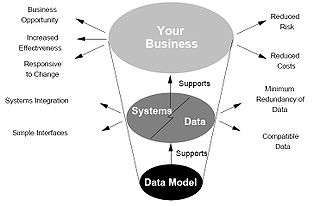 2011
29
Tre nivele të modelimit të të dhënav, conceptual data model, logical data model, dhe physical data model.
- Procedura e gjetjes apo e përcaktimit të kategorive të të dhënave si dhe vendosjes së mardhënjeve mes tyre quhet modelim i të dhënave respektivisht përshkrim i tyre.

Mvarësisht nga nevojat që paraqiten nëpër fazat e ndryshme të zhvillimit të Sistemit Informativ, modelimi i të dhënave mundet të realizohet në tri nivele të ndryshme të apstrakcionit dhe atë:  - niveli konceptual - niveli logjik 
 - niveli fizik
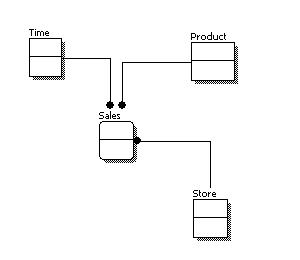 Conceptual Model Design
Niveli Konceptiual i paraqitjes apo i modelimit të të dhënave reflekton mënyrën në të cilën shfrytëzuesit e sistemit informativ që do të zhvillohet, i perceptojnë (i shohin) ndodhitë në sistemin informativ në fjalë e në bazë të kësaj edhe të dhënat që burojnë nga këto ndodhi.
2011
30
Logical Model Design
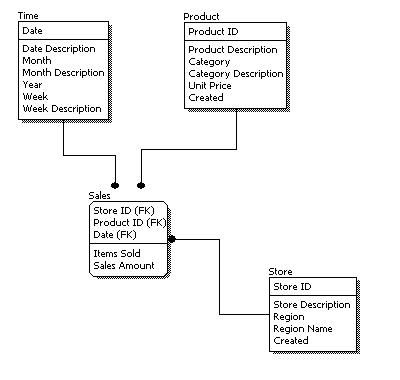 Nivelin Logjik – e krijojn apo e formojnë ekspertët e informatikës, si bazë për formimin respektivisht dizajnimin dhe zhvillimin  e Sistemit Informatik.
2011
31
Physical Model Design
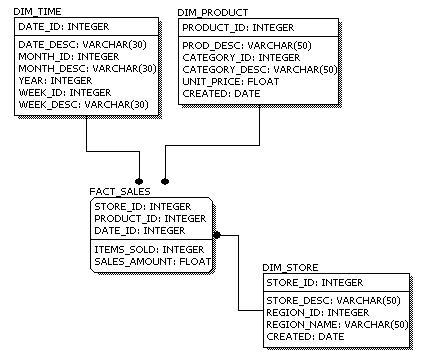 Nivelin Fizik – mbështetët apo ka për bazë nivelin logjik dhe paraqet përshkrimin e vendosjes hapsinore të të dhënave në memorje të kompjutorit, respektivisht  mënyrën se si kompjutori “i sheh” të dhënat e memoruara në memorje.

Në princip shfrytëzuesit nuk duhet njohur mënyrën e organizimit fizik të të dhënave, kurse për realizimin e tyre janë përgjegjës disa programe sistemore (softueri sistemor)
2011
32
An Entity-Relationship Diagram
Mënyrat e krijimit të modeleve konceptuale me kohë ndryshojnë respektivisht përmirësohen, kështu që në ditët e sotme në përdorim janë dy lloje themelore të modeleve konceptuale dhe atë:

  - Entity-Relationship Model (ERM)  dhe
  - Object Model (OM)
2011
33
adresa
gjinia
Num
paga
M
PUNON PER
1
Emri
Lokacioni
emri
Data e fillimit
NA
NUM.I TË PUNËSUARVE
I PUNSUAR
SALLA
Data e lindjes
1
1
1
UDHËHEQ
KONTROLLON
MBIKQYRËSI
Emri
MBIKQYR
Or..
M
1
M
Punon
Num
PROEKTI
M
M
TE MBIKQYRUNIT
Lokacioni
1
PERSONAT. QË  USHQEN
USHQEN
M
L.familjare
Emri
Gjinia
D. Lind.
Niveli konceptual - An Entity-Relationship Diagram
Skema konceptuale e modelit  relacional të bazës së të dhënave
2011
34
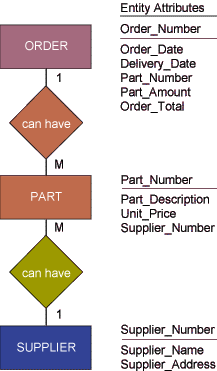 An Entity-Relationship Diagram
2011
35
Modeli Logjik i të dhënave
Modeli konceptual i të dhënave shërben si bazë për përpunim të mëtejshëm të detajeve apo hollësive që kanë të bëjnë me memorimin e të dhënave në memorjen e kompjutorit në mënyrë të organizuar.
Hapi rrjedhës në këtë drejtim është zhvillimi i skemës së implementimit të të dhënave, që do të thotë gjetjen e mënyrës së organizimit logjik të tyre në memorje të sistemit kompjuterk, e që prap paraqet përgaditje për vendosjen fizike të të dhënave në memorjen e kompjutorit.
     Për këtë arsye zhvillohen modelet logjike përkatëse të të dhënave (Logical Data Models).

Gjer më tash në teorin informatike janë zhvilluar tre lloje të modeleve logjike të të dhënave dhe ate:
Modeli hierarhik
Modeli rrjetor
Modeli relacional – (tabela - grup tabelash)
2011
36
Struktura kijerarhike e të dhënave             Modeli relacional i të dhënave
2011
37
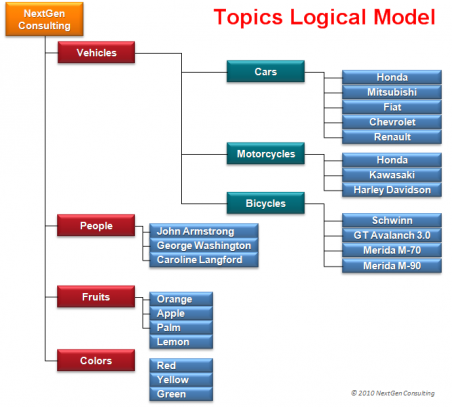 2011
38
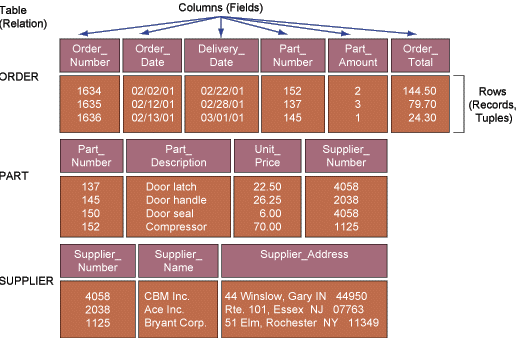 THE DATABASE APPROACH TO DATA MANAGEMENT
Relational Data Model
2011
39
Gjeji të punsuarit:
 emri i të cilëve fillon me shkronjën A,
 që punojnë në prerjen e pulave, 
 që janë të lindur pas 31.12.1972 


 Select * from R1, R2 where R1.A = R2 .A
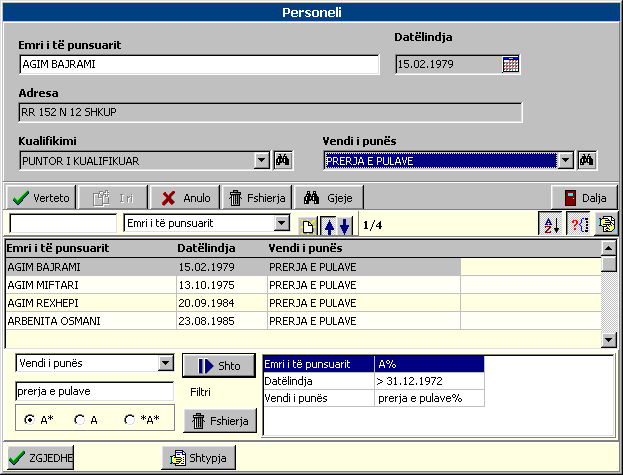 A(*)
A(*)
A(*)
A(*)
A(*)
Modeli rrjetor i të dhënave (CODASYL/DBTG) 
(standard i vendosur me qëllim të manipulimit me struktuara
 të ndërlikuara të bazave të të dhënave)
2011
41
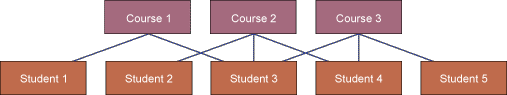 THE DATABASE APPROACH TO DATA MANAGEMENT
Network DBMS
2011
42
Bazat e të dhënave të bazauara në Web
Bazat e të dhënave të bazauara në Web paraqesin ato baza të të dhënave  të cilat janë të lidhura me Web-Sajte të ndryshme
     (70% të të dhënave afariste në botë janë të vendosura në baza të të dhënave)
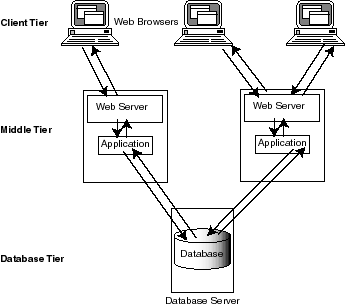 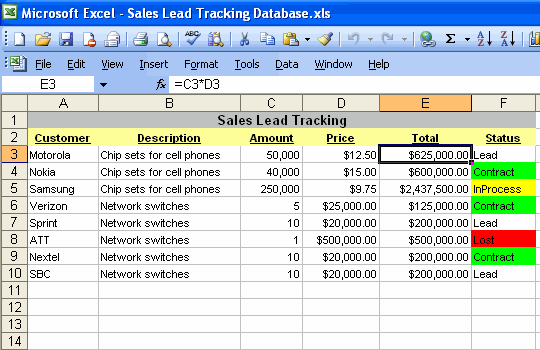 2011
43
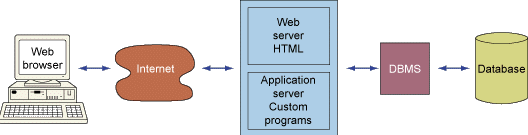 DATABASE TRENDS
Linking Internal Databases to the Web
2011
44
Rrjetat kompjuterike
Një rrjet kompjuterik është një grup kompjuterash autonomë të ndërlidhur me ndihmën e një teknologjie të caktuar. 
Dy kompjutera quhen të ndërlidhur nëse janë të aftë të shkëmbejnë informacion midis tyre.
Lidhja mund të realizohet me anën e kabllove elektrikë, fibrave optike, mikrovalëve, rrezeve infra të kuqe apo me anën e satelitëve. 
Rrjetet kanë forma dhe madhësi të ndryshme. 
Kompjutorët e lidhur në rrjetën kompjuteristike funksionojnë në mënyrë unike sipas standardeve të përcaktuara komunikuese çka do të thotë se “flasin gjuhën e njejt”
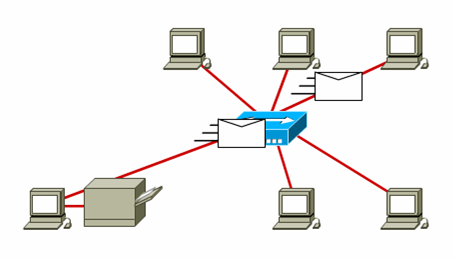 2011
45
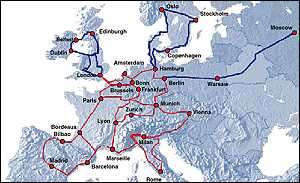 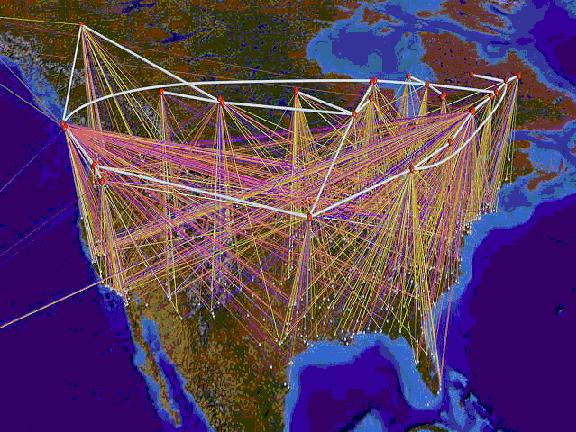 The Internet backbone refers to the principal data routes between large, strategically interconnected networks and core routers in the Internet
2011
46
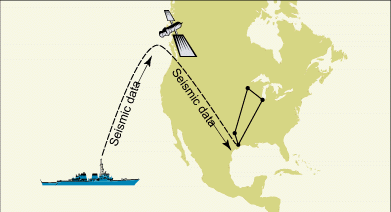 Amoco’s Satellite Transmission System
2011
47
Llojet e Rrjetave kompjuterike
LAN (Local area network) – ka karakter lokal dhe i lidhë kompjutorët në një hapsirë të kufizuar (ndërmarje, organizat e tj.) 
        – Intraneti ndërlidhë sistemet kompjuteristike të një ndërmarje apo organizate duke u bazuar në teknikën e internetit posaqërisht në TCP/IP protokolin
       - Extraneti bënë zgjërimin e intranetit me ndërmarje të tjera si p.sh distributorët, furnitorët e tj.
WAN (Wide Area Network) mbulon hapsirë të gjërë gjeografike dhe mundëson komunikimin në distanca të mëdha. (rrjetë e LAN-neve të ndërlidhura në hapirë të gjeërë gjeografike) 
Interneti lidhë intranetët nga e gjithë bota
2011
48
LAN dhe WAN
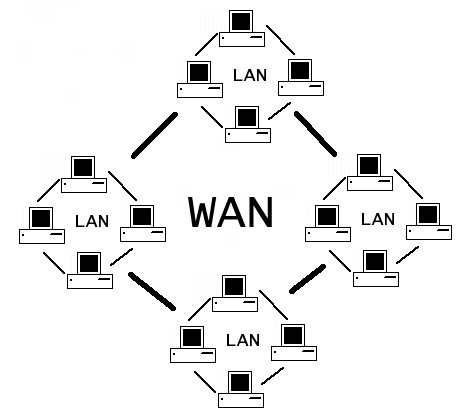 2011
49
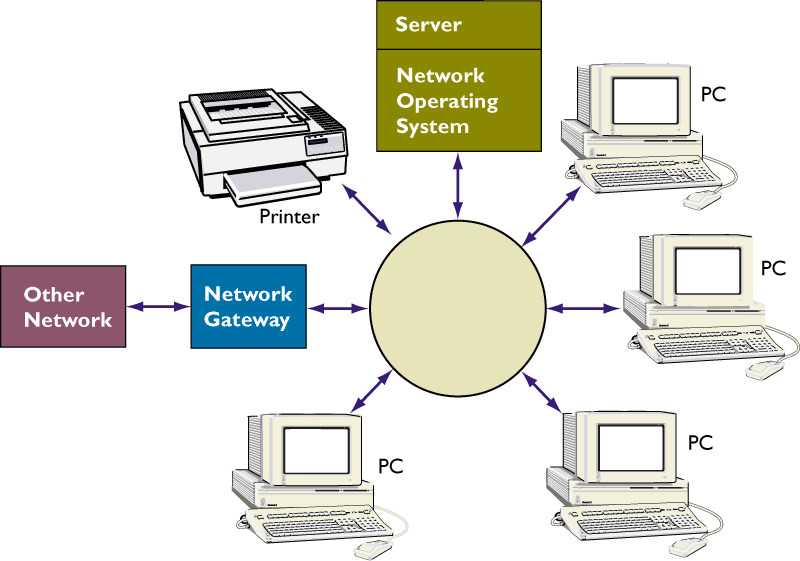 A Local Area Network (LAN)
2011
50
TOPOLOGJIA E RRJETËVE KOMPJUTERIKE
Fjala topologji d.m.th konfigurim ose disenj i funksionimit të bashkësisë së elementeve.
Topologjia e rrjet-it d.m.th disenji i funksionimit  të komponenteve të rrjet-it.

Ekzistojnë dy tepologji për të cilat mund të flitet :
      -Fzikie dhe
      -Logjike. 
 topologjia fizike përshkruan  shpërndarjen e kabllove të rrjet-it , ndërsa
 topologjia logjike përshkruan mënyrën e qasjes të dhënave dhe transfertimit e tyre nëpër media
2011
51
Topologjia fizike dhe logjike
Si modele  të rjetit kemi përmendur: LAN,MAN,WAN etj 
Në vazhdim do të shqyrtojmë modelet në aspektin e shtirjes së kabllove ose me fjalë të tjera si kompjuterët në rrjet-in fizik do të jenë të lidhur në mes vete.
Topologjitë fizike të cilat shfrytëzohen më së shumti janë: 
topologjia bus (magjistrale) 
topologjia star (yll),
topologjia ring (unazë). 
topologjia hybrid (e përzier).
2011
52
Topologjia Bus (Magjistrale)
Në topologjinë bus të gjithë nyjat janë të lidhura në një kabllo, si në figurat vijuese .
Rrjeti i topologjisë magjistrale është i thjeshtë i  lire dhe i lehtë për punë, por gjetja e habimit në kabllo mund të jetë shumë e komplikuar, sepse kur bëhet ndërprerja  e kabllos kjo ndikon në të gjitha nyjat ashtu që është shumë vështirë të izolohet problemi.
Konfigurimi i sërishëm i tepologjisë magjistrale është gjithashtu i komplikuar.
Përparsitë e kësaj tepologjie :
E thjeshtë për instalim
E lire 
Të metat;
komplikuar për konfigurim të sërishëm;
Zgjerohet shumë vështirë;
Gabimi në kabllo ndikon në tërë rrjetin;
Gjetja e gabimit e komplikuar.
2011
53
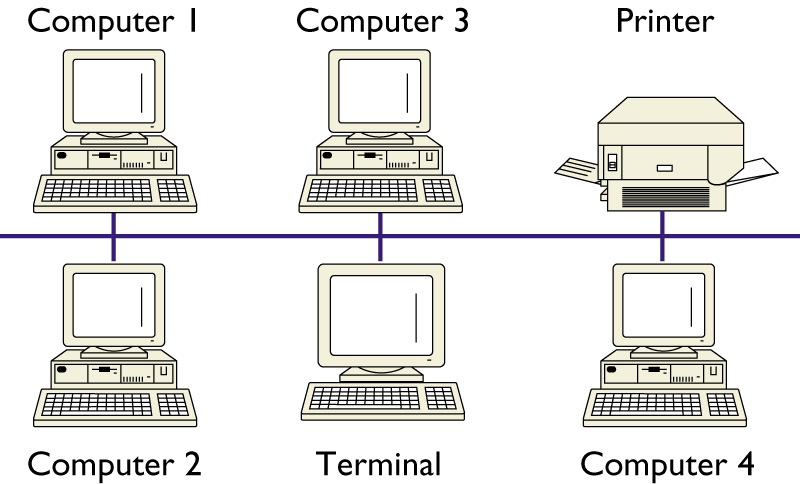 A Bus Network Topology
2011
54
Topologjia Star (Ylli)
Në topologjinë yll të gjitha nyjat janë të lidhura në një pajisje qendrore.
Kjo topologji është treguar shumë më efikase në krahasimin me topologjinë bus, 
--- sepse nëse bëhet gabimi në një kabllo kjo ndikon vetëm në nyjën ku është lidhur PC-jan në atë kabllo , d.m.th. nga rrjeti bien vetëm ai PC.
--- mirëpo nëse bie pajisja qendrore me këtë do bjerë edhe tërë rrjeti 
Topologjia yll është e lehtë për konfigurimin të sërishëm.
Përparësitë e kësaj topologjie:
E thjesht për gjetjen e gabimit;
E thjesht për konfigurim të sërishëm
Lehtë zgjerohet kur është nevoja për shtim të kompjuteve tjerë  në rrjet.
Të metat e kësaj topologjie: 
E rëndë për instalim ;
Rënia e pajisjes qendrore shkakton rënien e tërë rrjetit.
2011
55
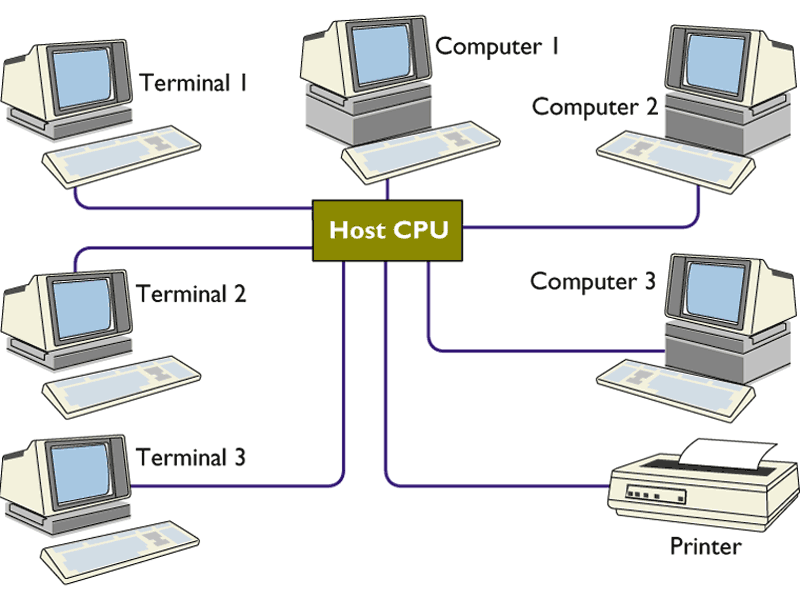 A Star Network Topology
2011
56
Topologjia Ring (Unazë)
Në topologjin Ring (unazë) të gjitha nyjat janë të lidhura në një kabllo, kurse skajet janë të mbyllura.
Në topologjin Ring (unazë) të dhënat barten në një drejtim si dhe të gjitha stacionet punuese e kanë të drejtën e barabartë në kabllo.
Për t’u bërë një siguri më e madhe shpeshherë krijohet edhe një unazë Brenda, ashtu që nëse bie unaza e pare atëherë aktivizohet e dyta.
Përparsitë e kësaj topologjie janë:
Çdo nyjë e ka të drejtën e barabart në kabllo
Gabimet në kabllo identifikohen thjesht
Siguria bëhet duke e krijuar edhe nji unazë ndihmëse
Skajet e mbyllura instalohen thjesht
Të metat janë:
Nëse një nyje bie mund të ndikojë në tërë rrjetin
Instalimi i serishëm mund të jetë i komplikuar.
2011
57